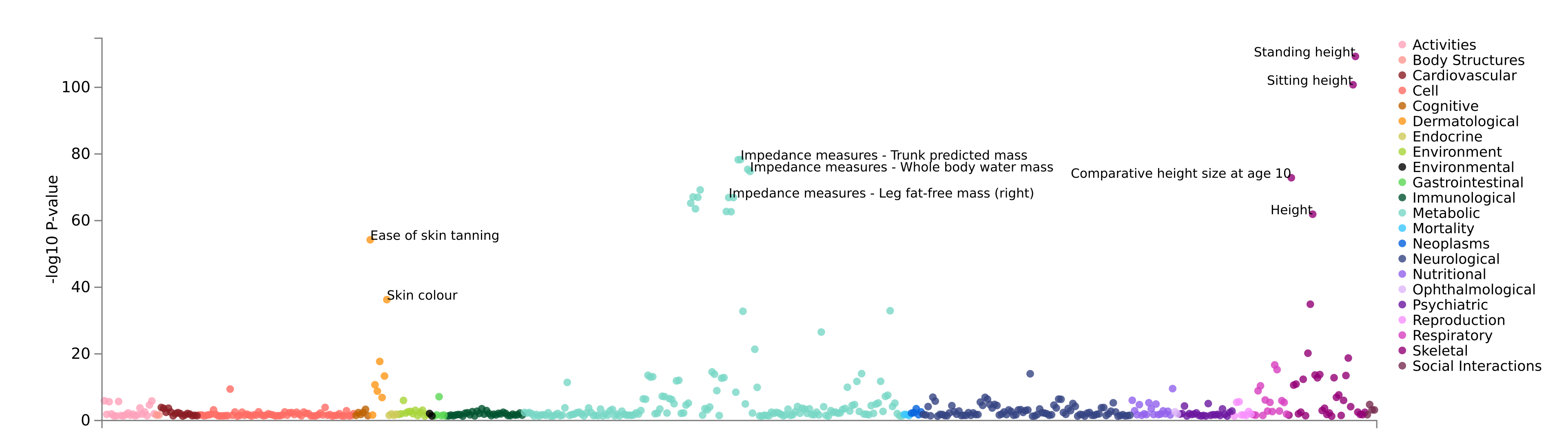 PheWAS of GDF5
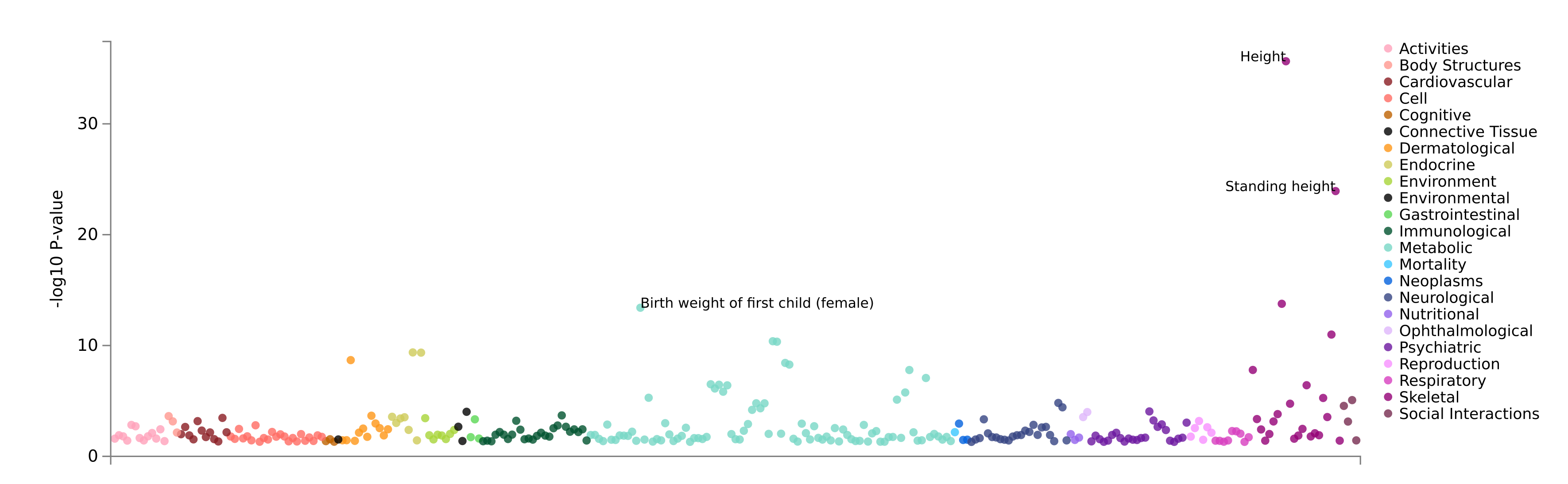 PheWAS of COL27A1
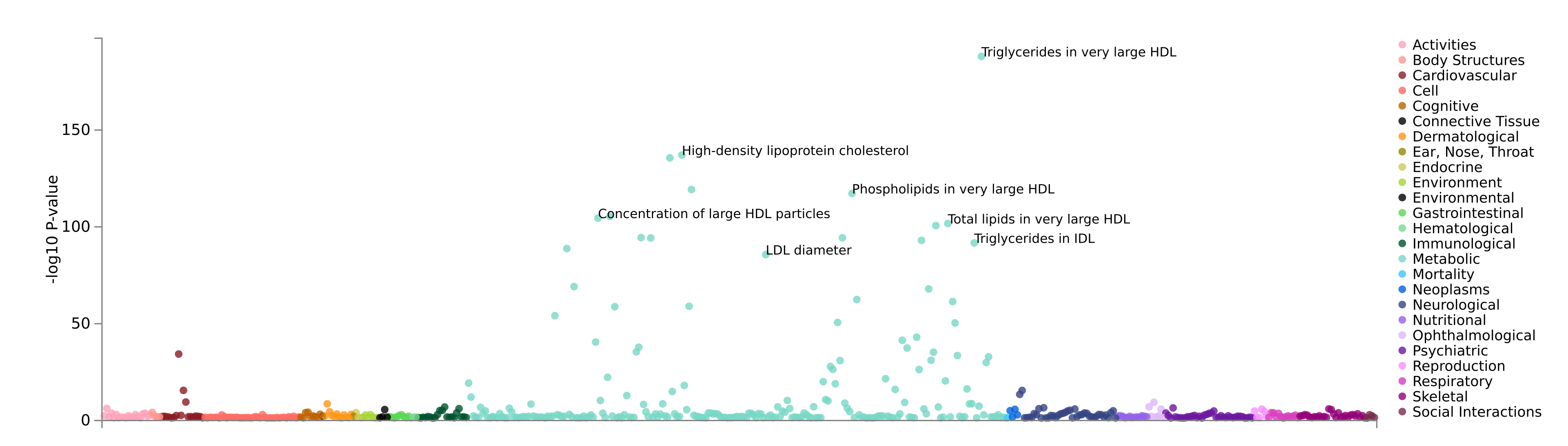 PheWAS of ALDH1A2
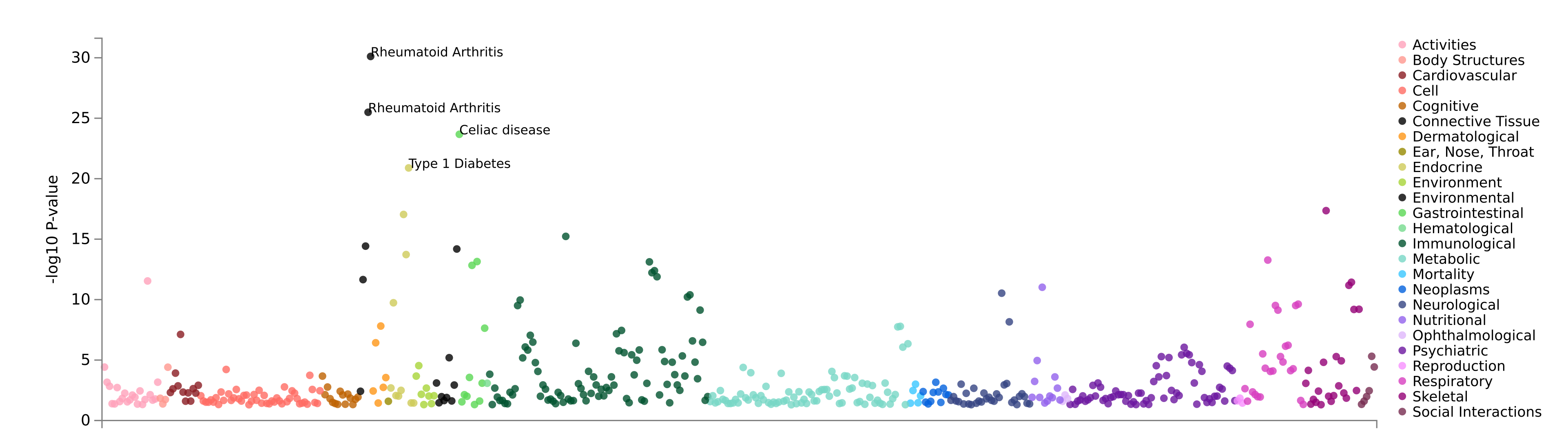 PheWAS of COL11A2
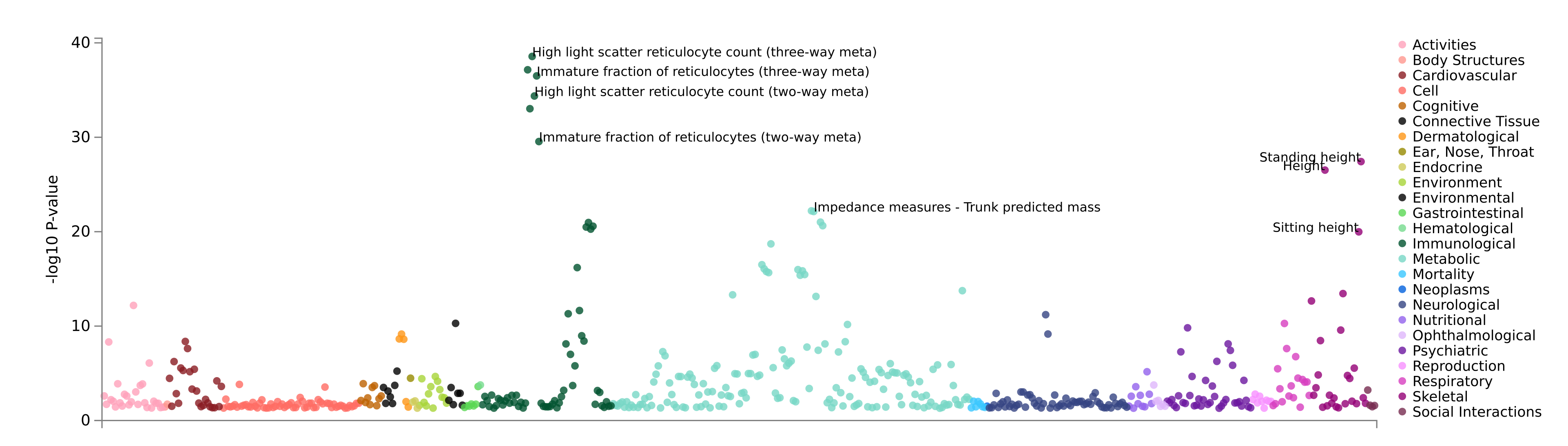 PheWAS of ILF3
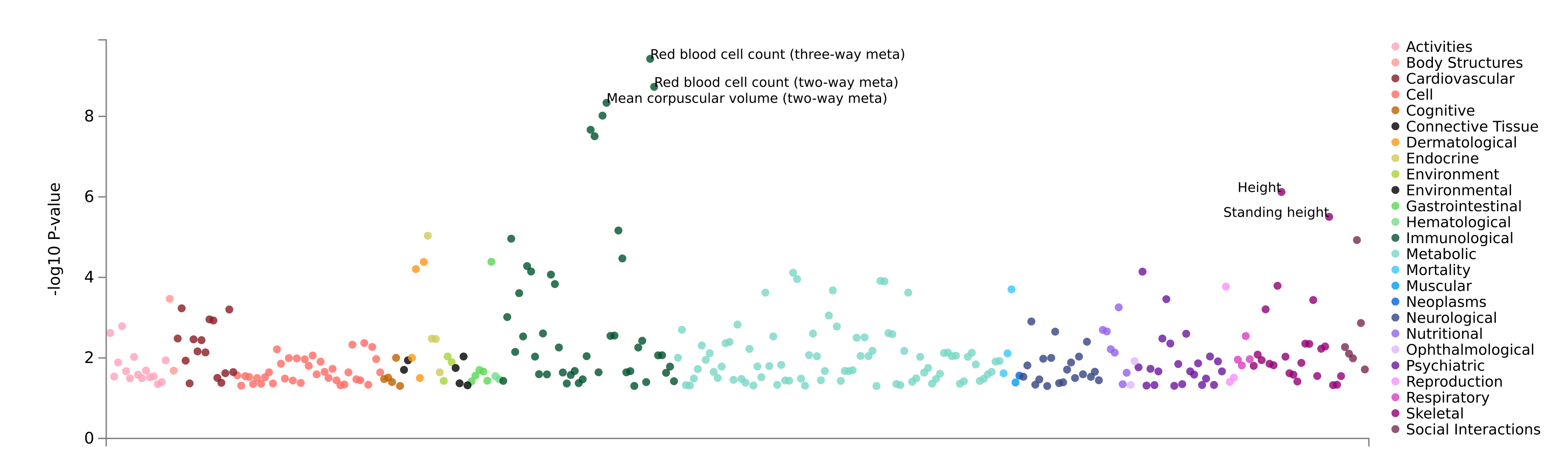 PheWAS of HSD11B1
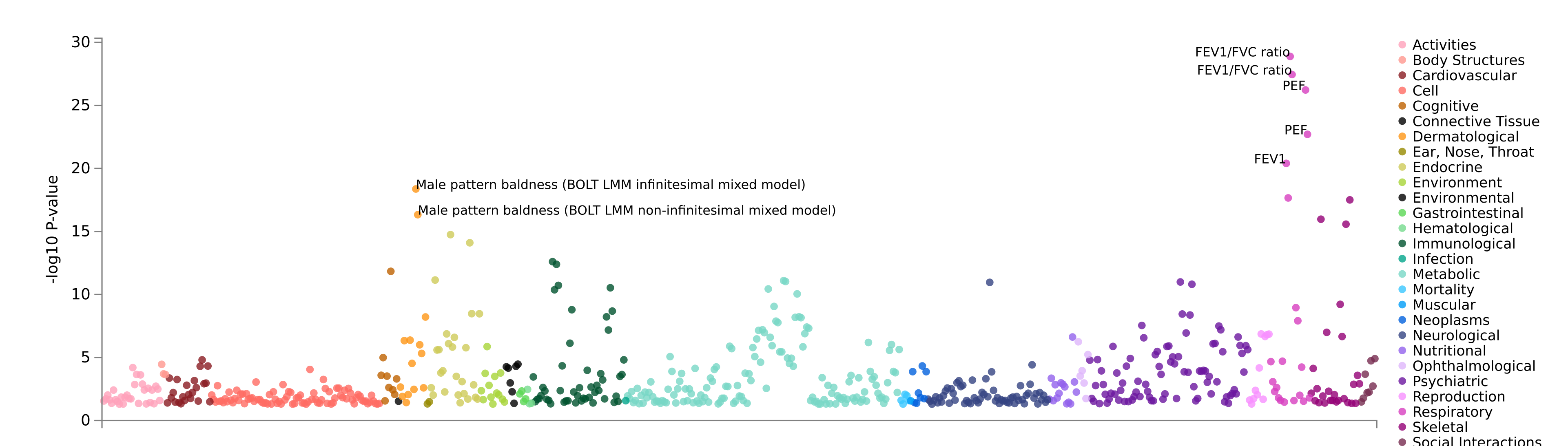 PheWAS of GLIS3
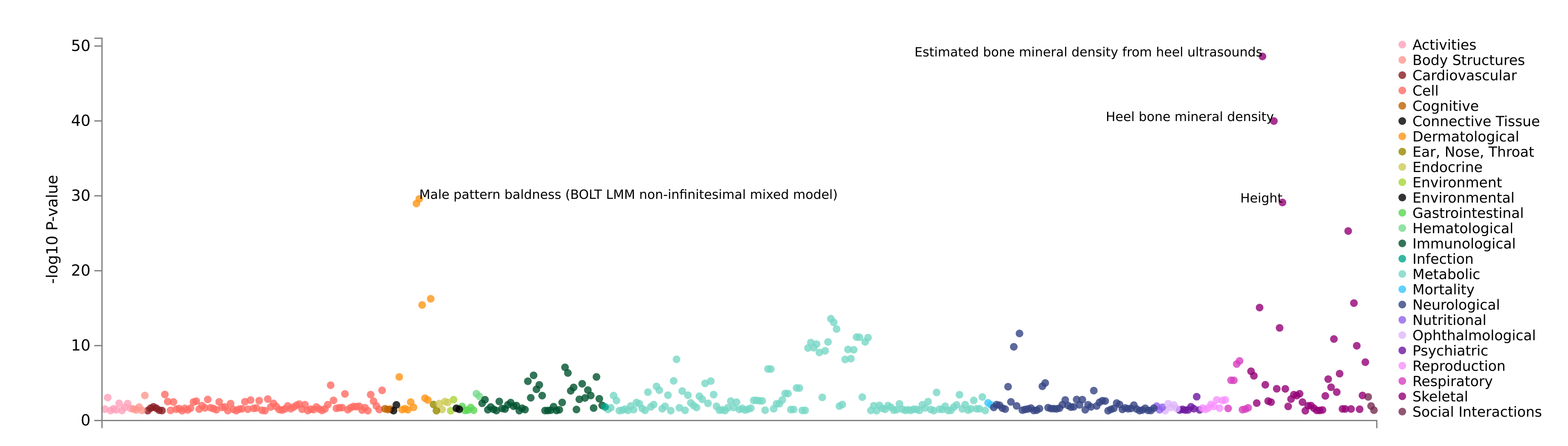 PheWAS of SUPT3H
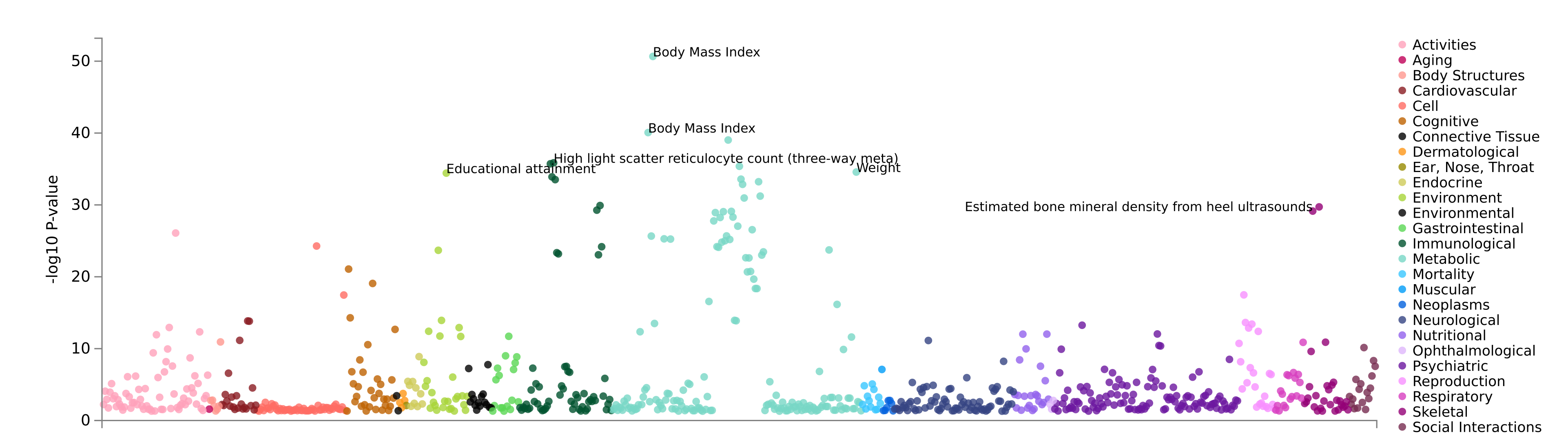 PheWAS of RBM6
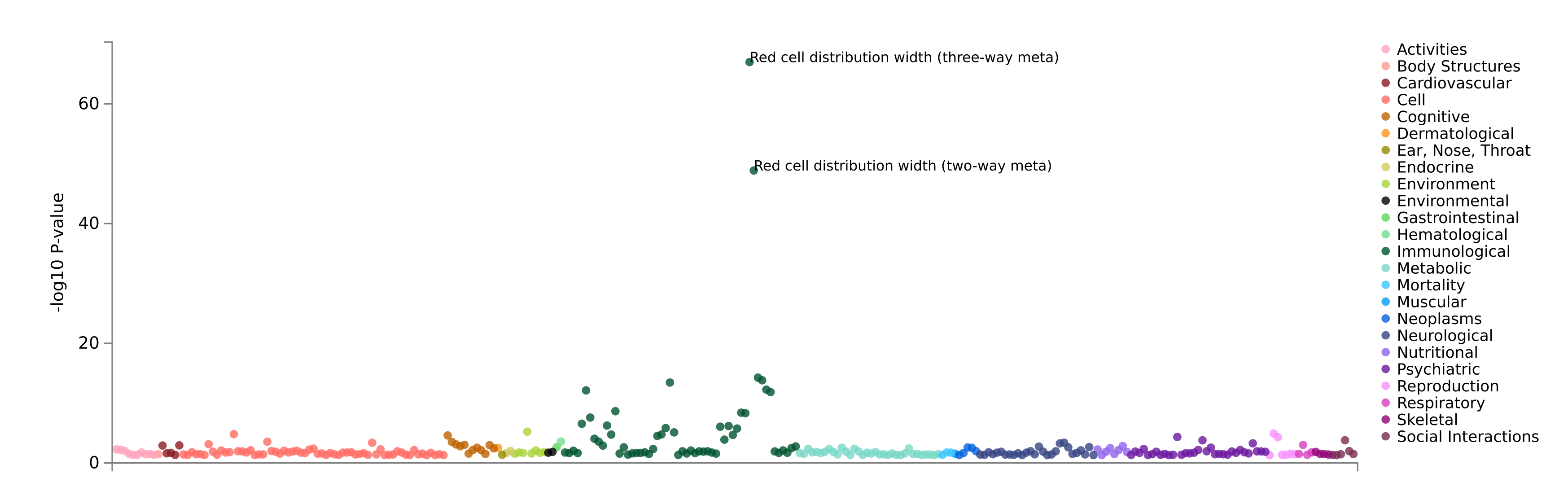 PheWAS of WDR61